Chào mừng thầy cô và các em 
đến với môn Tiếng Việt
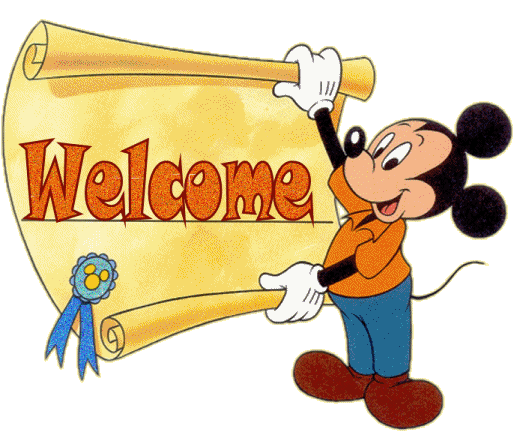 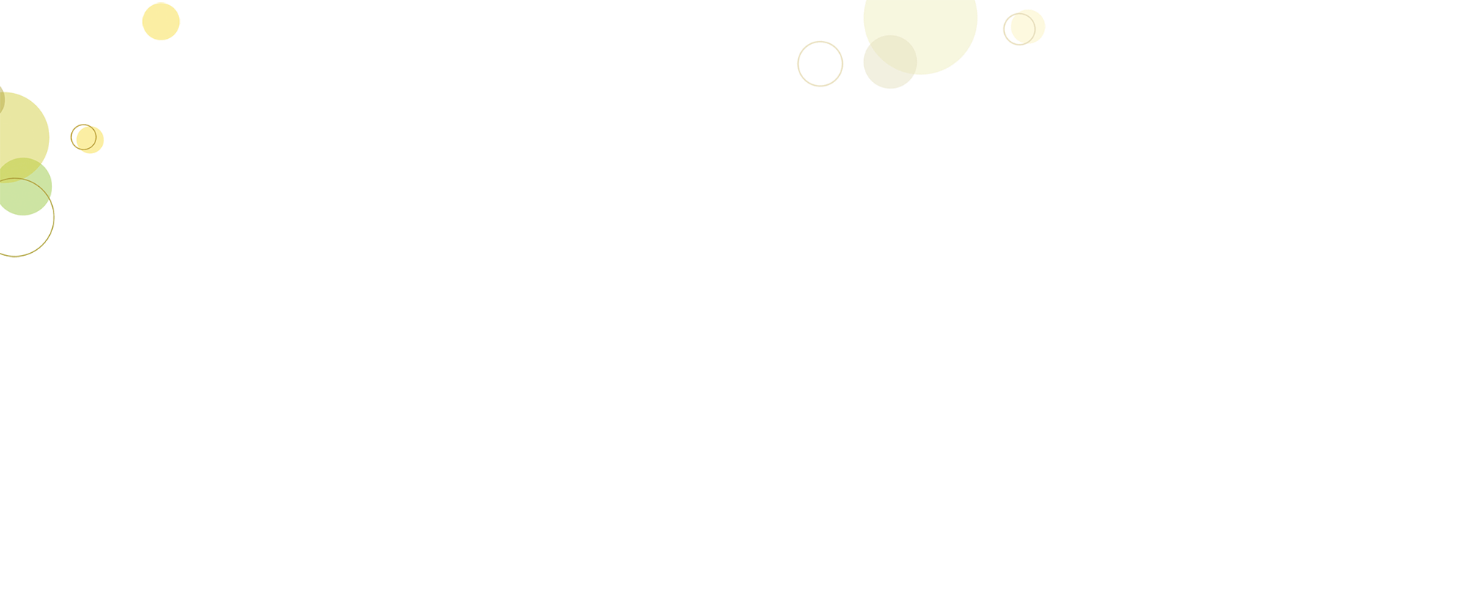 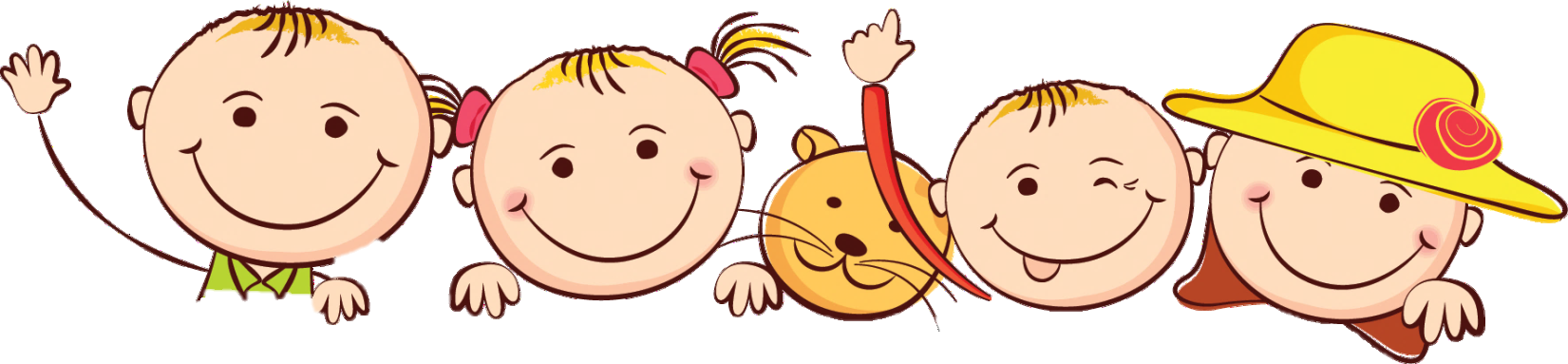 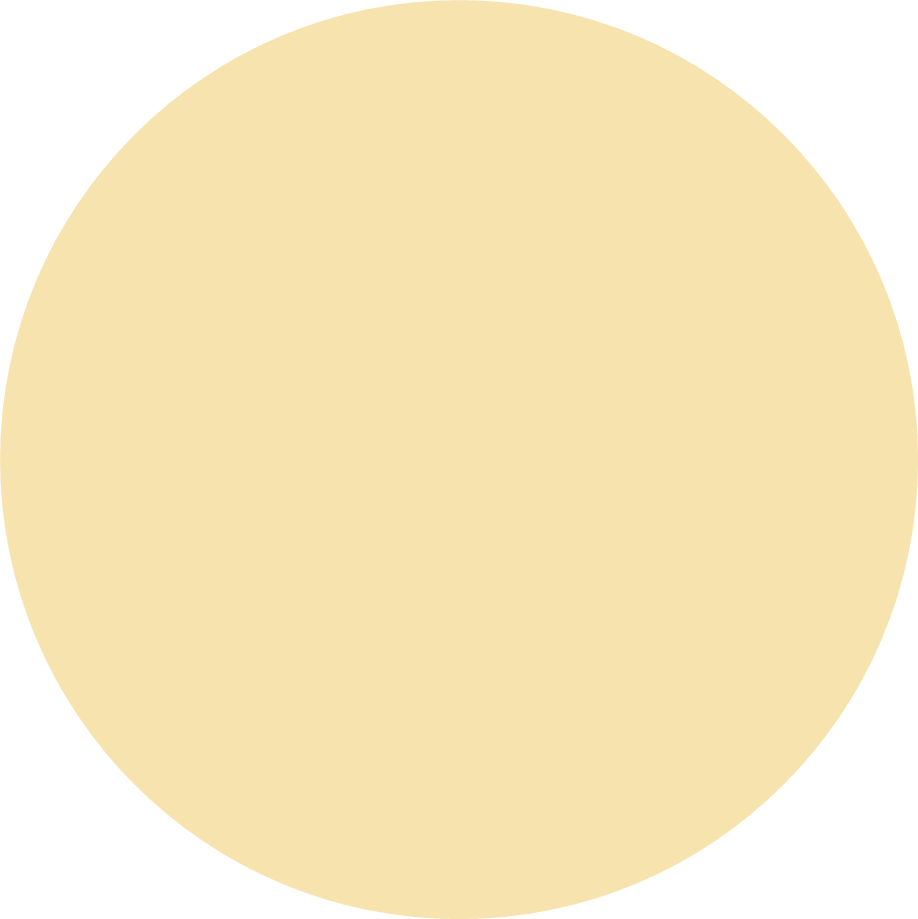 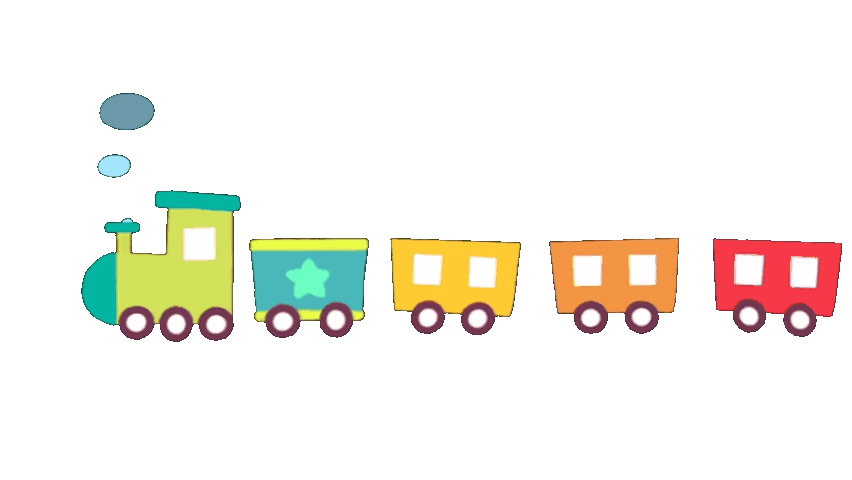 Khởi động
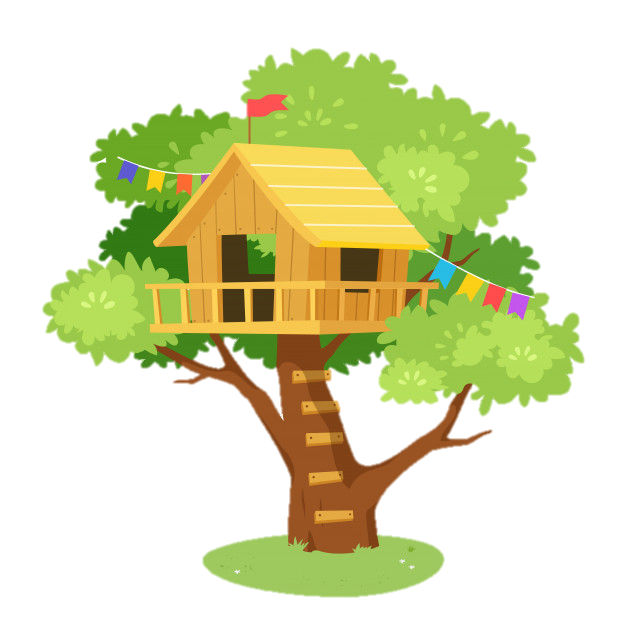 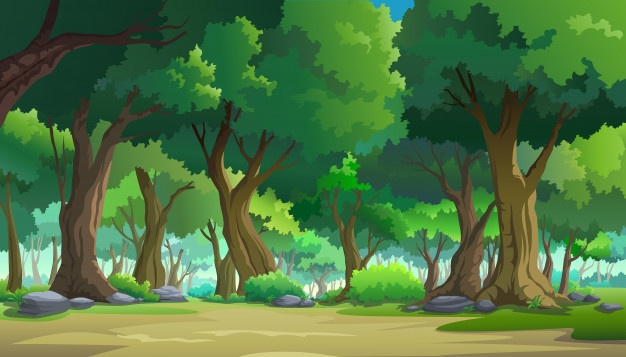 1. Cùng nhau khởi động cho bài học mới nhé, hãy giúp mẹ con sóc trả lời các câu hỏi để có thể nhặt hạt dẻ cho mùa đông nhé.
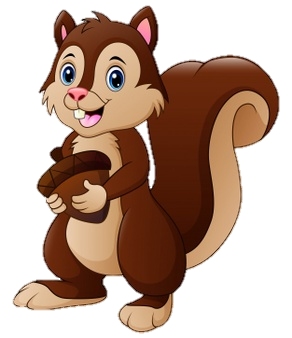 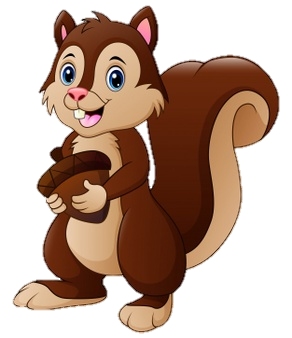 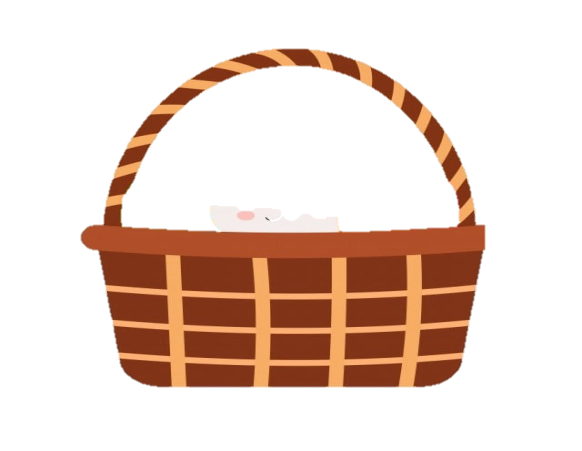 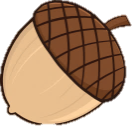 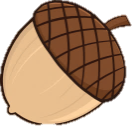 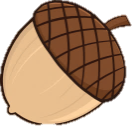 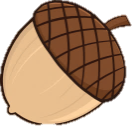 [Speaker Notes: Bài giảng thiết kế bởi: Hương Thảo - tranthao121006@gmail.com]
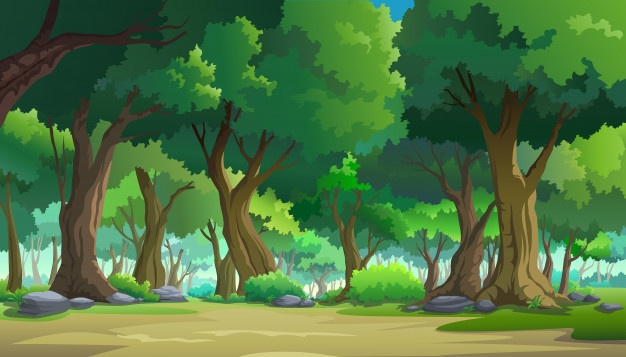 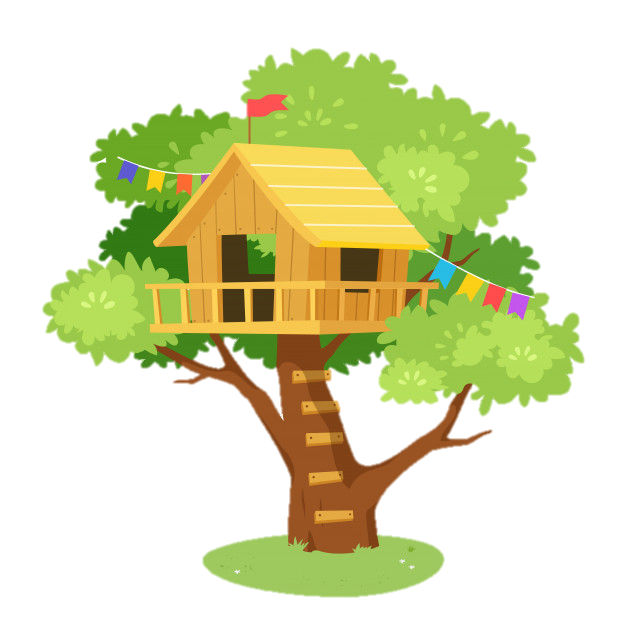 Trời bắt đầu trở lạnh, mẹ nghĩ chúng ta nên vào rừng nhặt một ít hạt dẻ để trữ cho mùa đông!
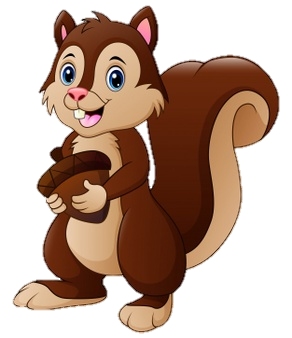 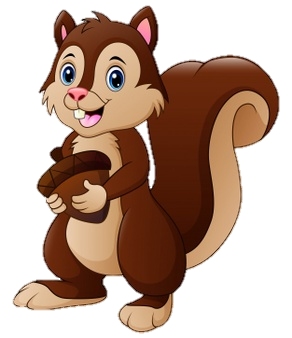 Vâng ạ! Bây giờ chúng ta hãy đi ngay thôi mẹ!
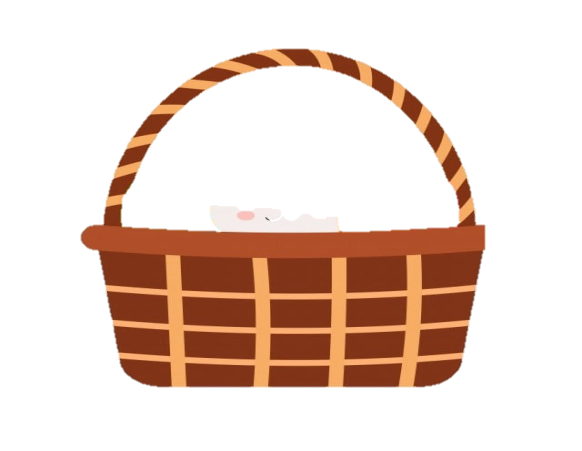 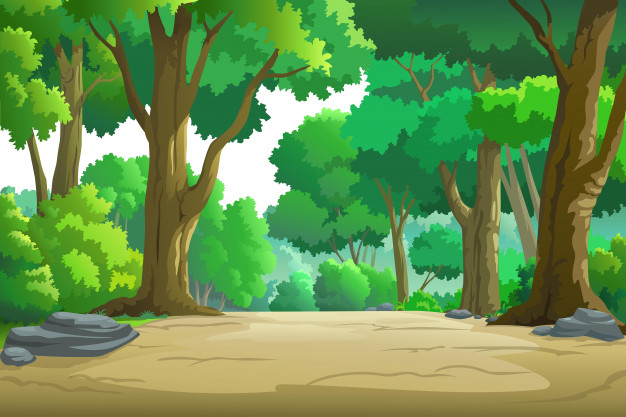 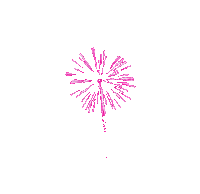 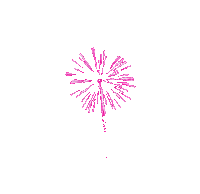 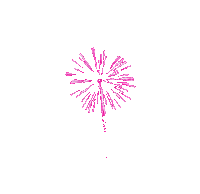 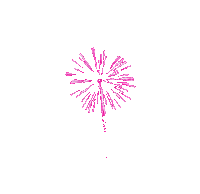 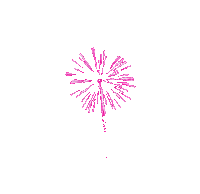 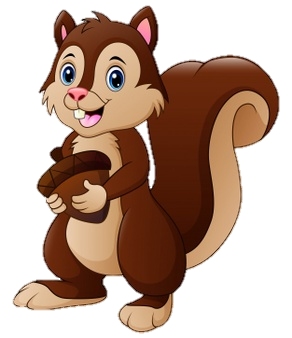 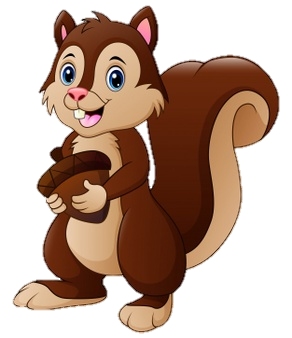 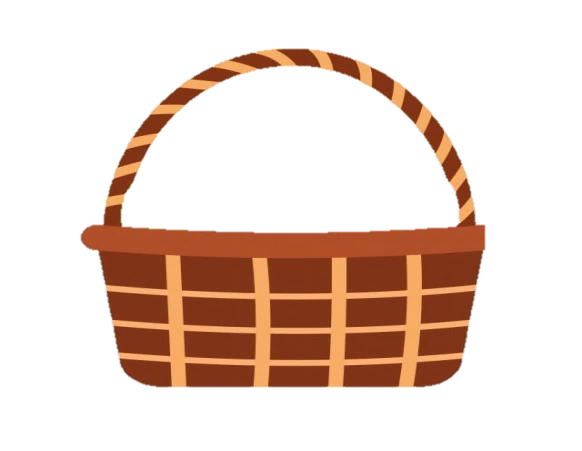 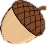 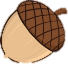 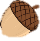 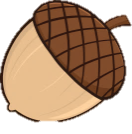 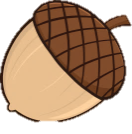 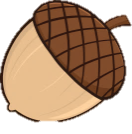 3
2
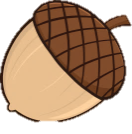 1
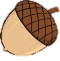 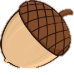 4
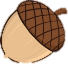 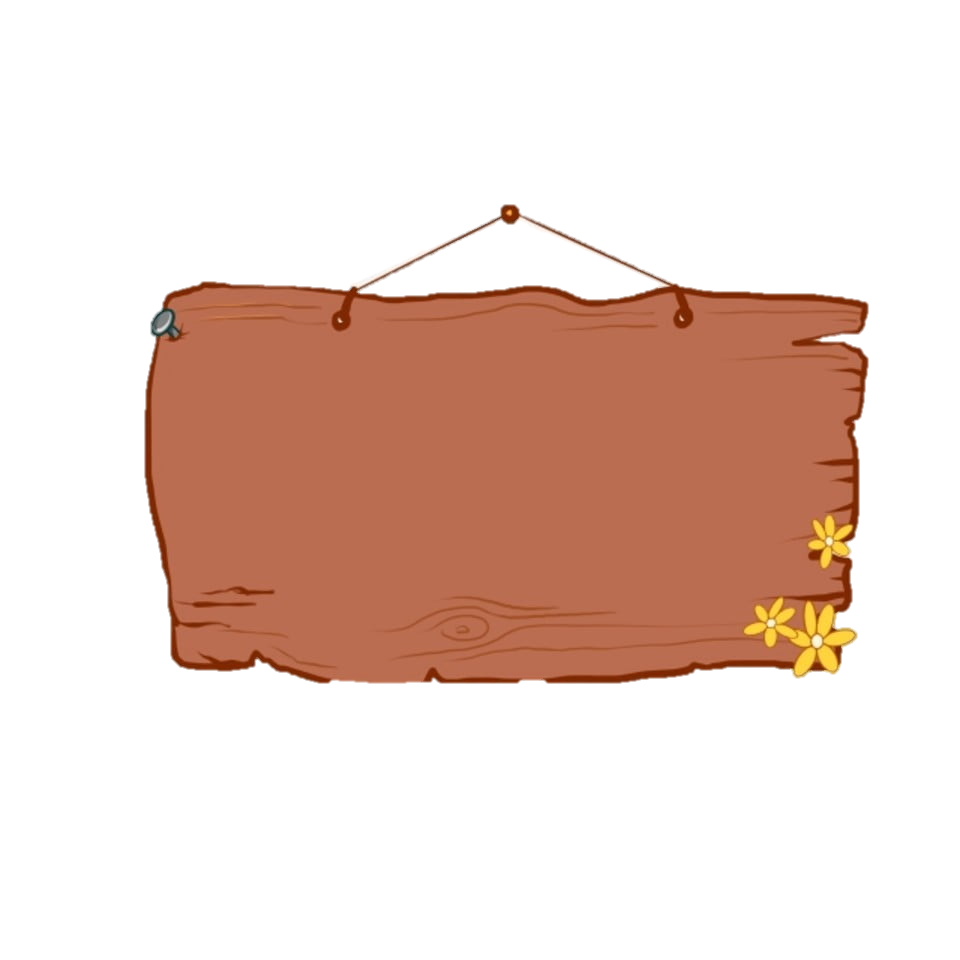 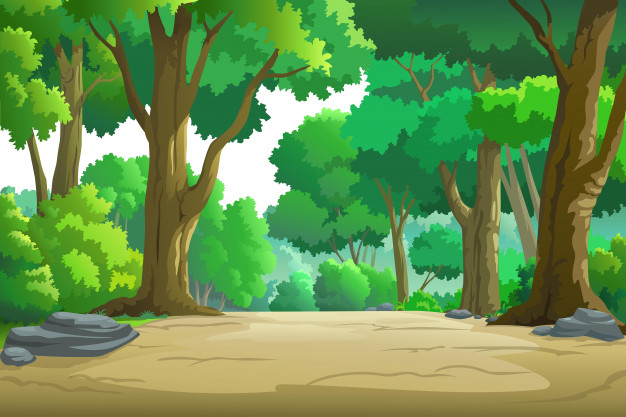 Bài trước chúng ta học bài gì?
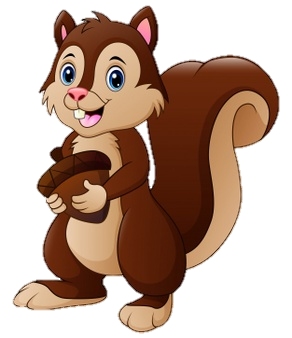 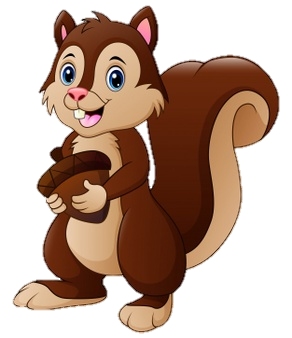 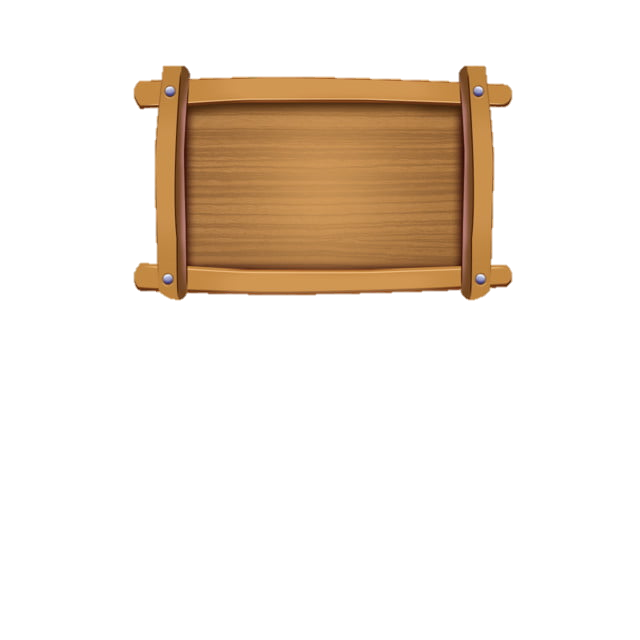 Ánh sáng của yêu thương
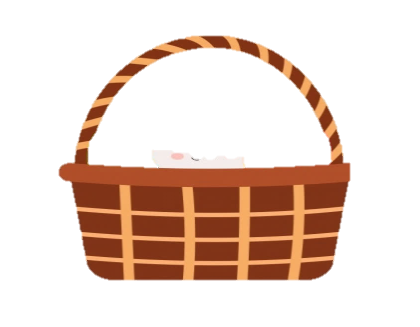 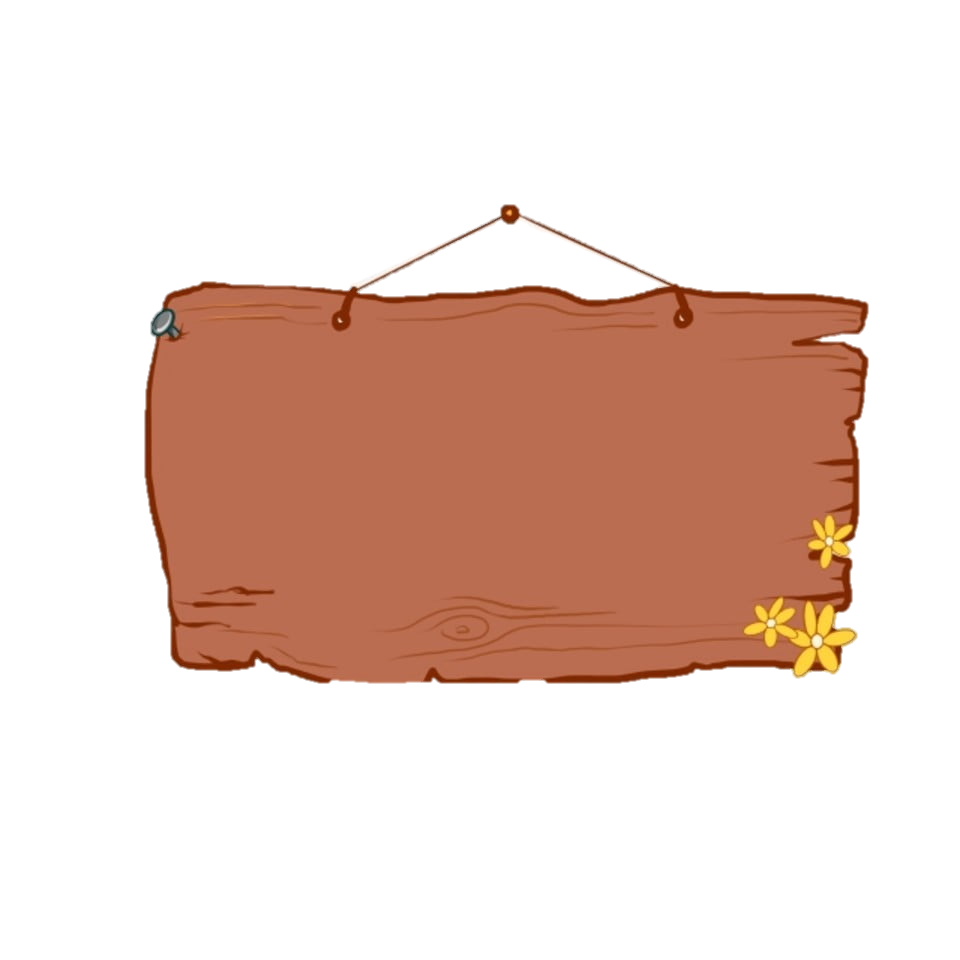 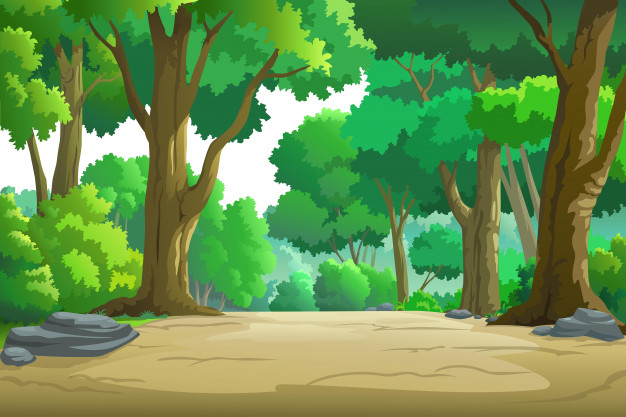 Ê-đi-sơn là nhà bác học nước nào?
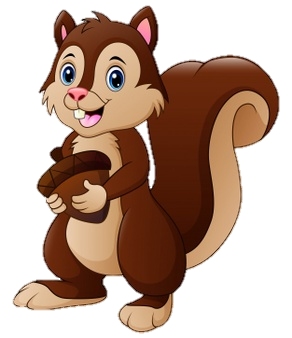 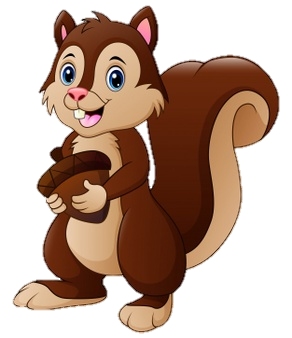 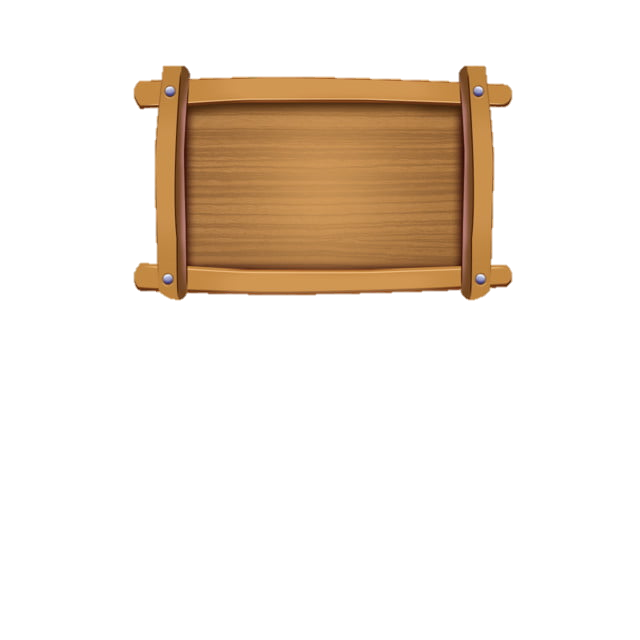 Mỹ
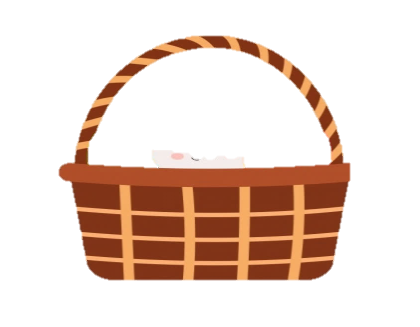 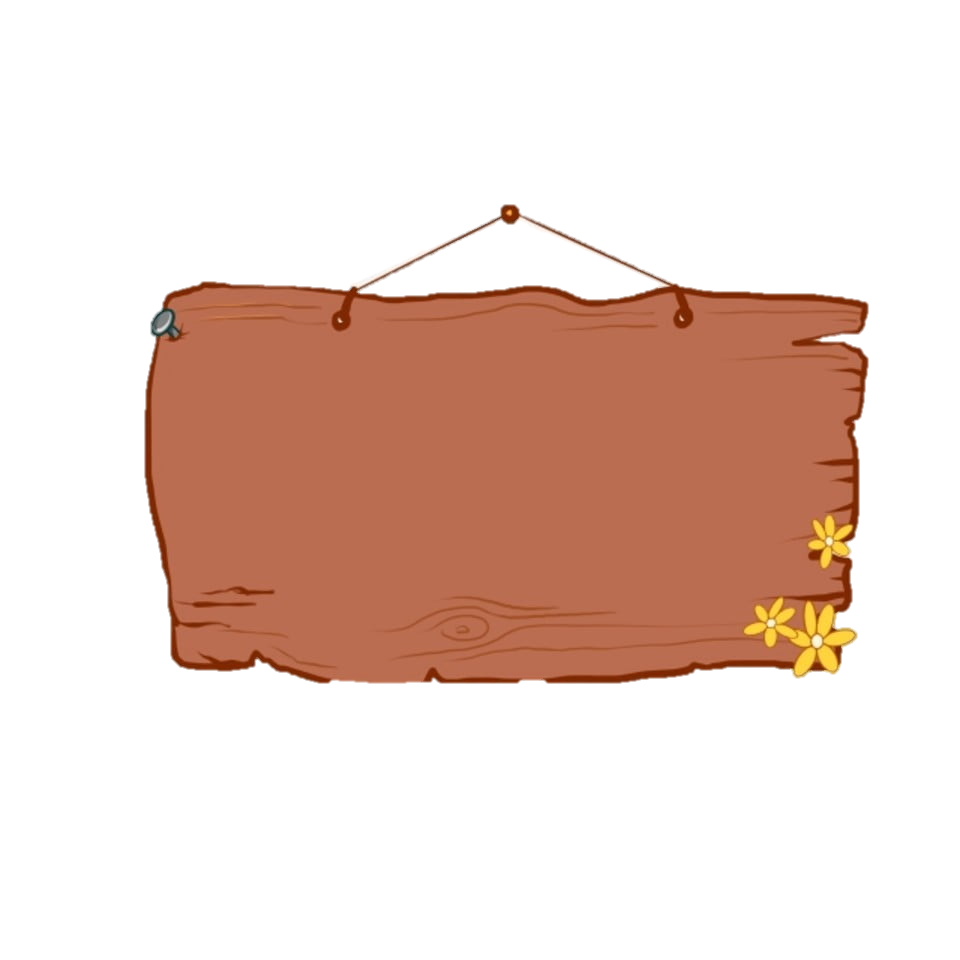 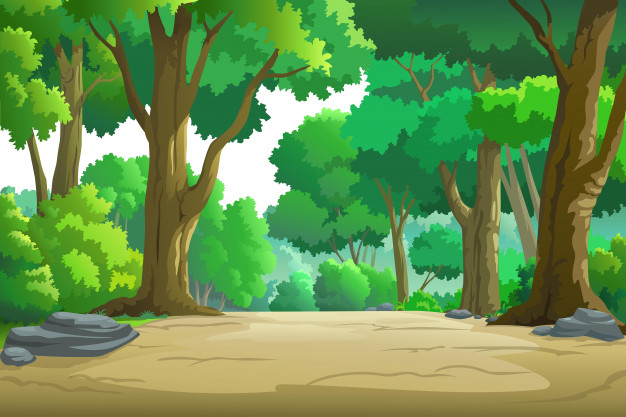 Mẹ của Ê-đi-sơn bị bệnh gì?
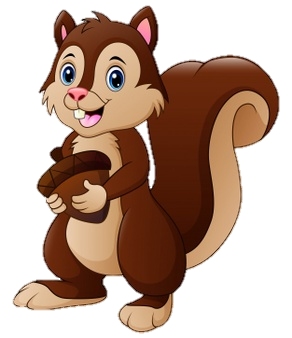 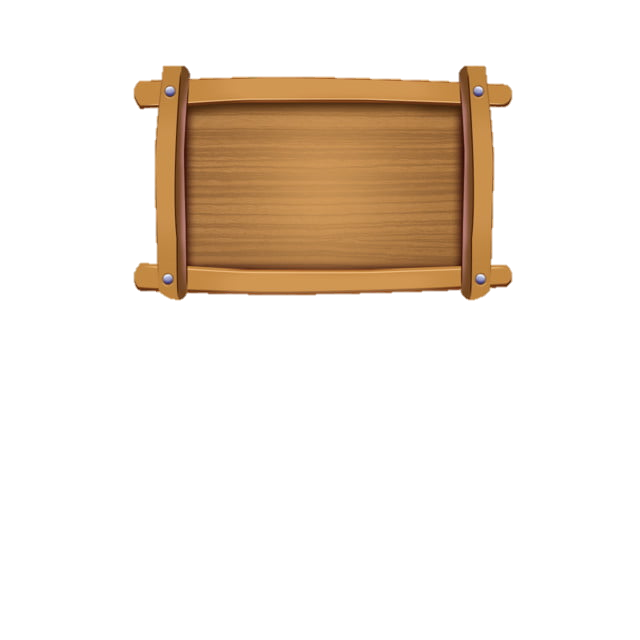 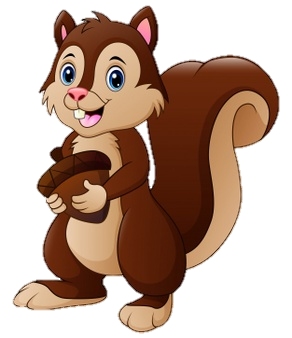 Đau ruột thừa
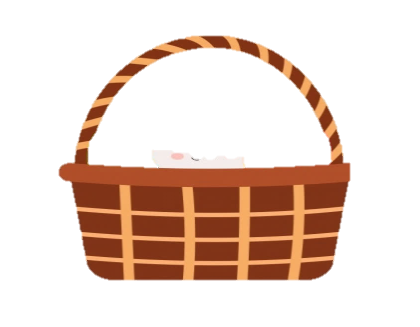 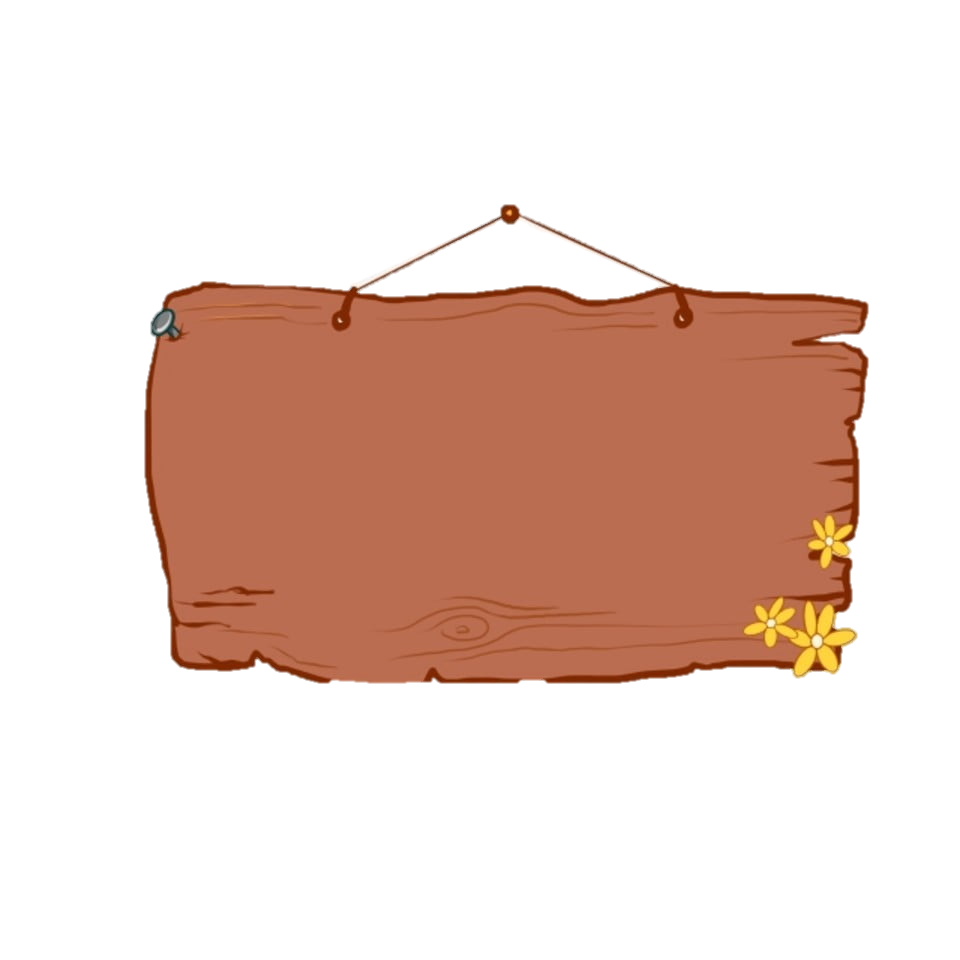 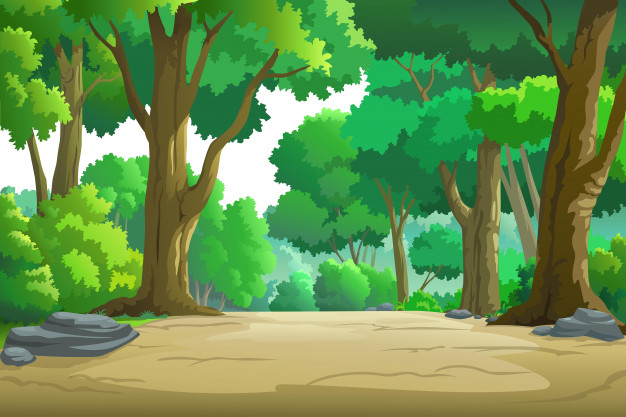 Ê-đi-sơn chạy sang nhà hang xóm mượn cái gì?
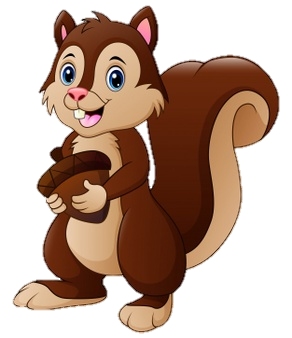 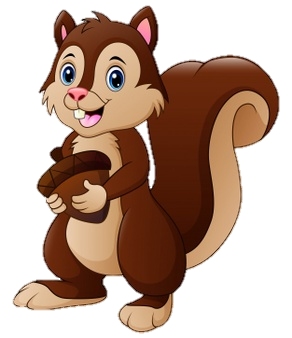 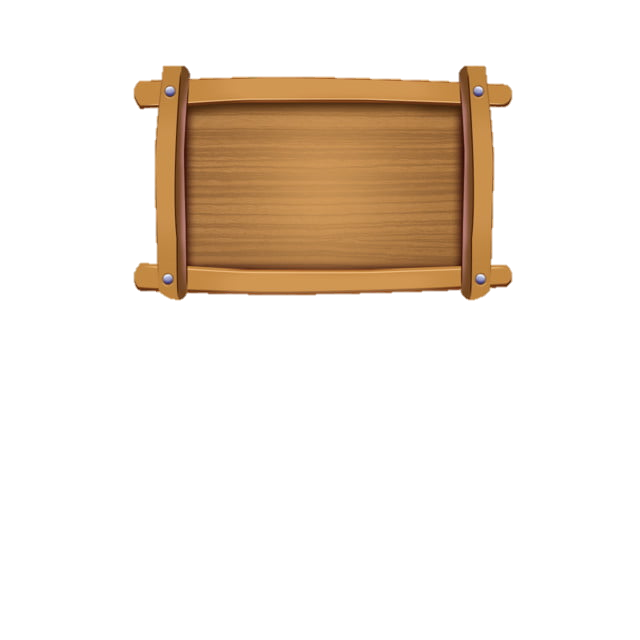 Tấm gương
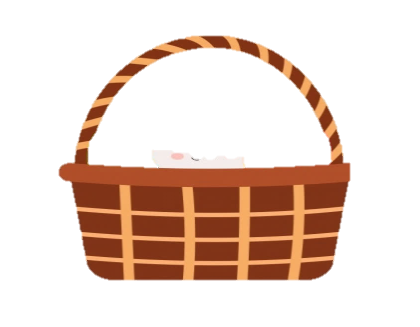 BÀI 32
BÀI 32
CHƠI CHONG CHÓNG
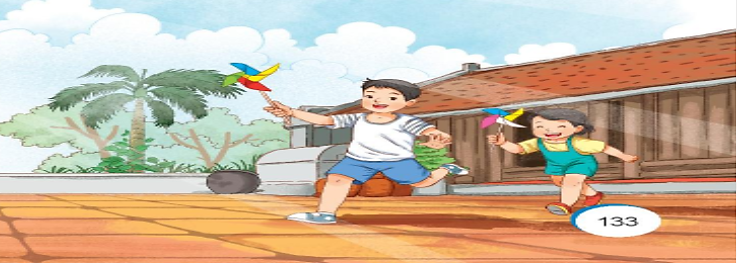 Tiết 1 + 2
Đọc
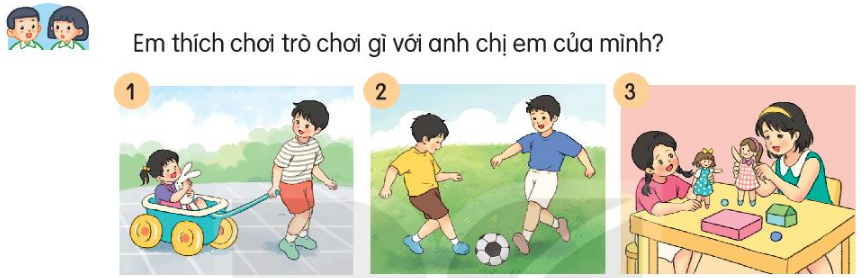 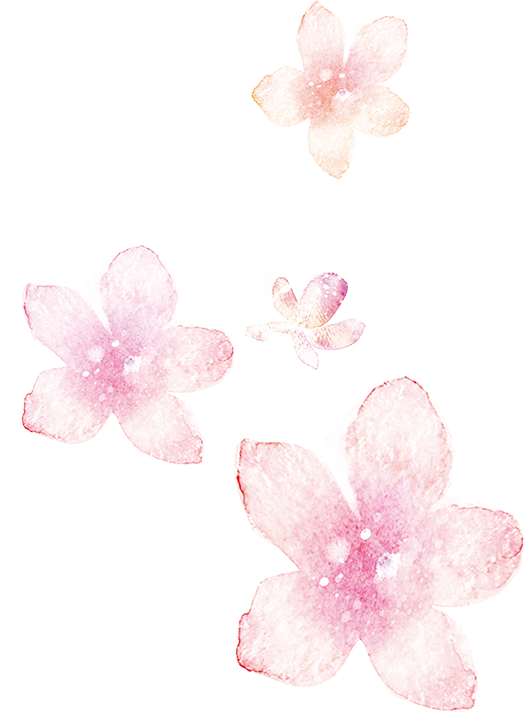 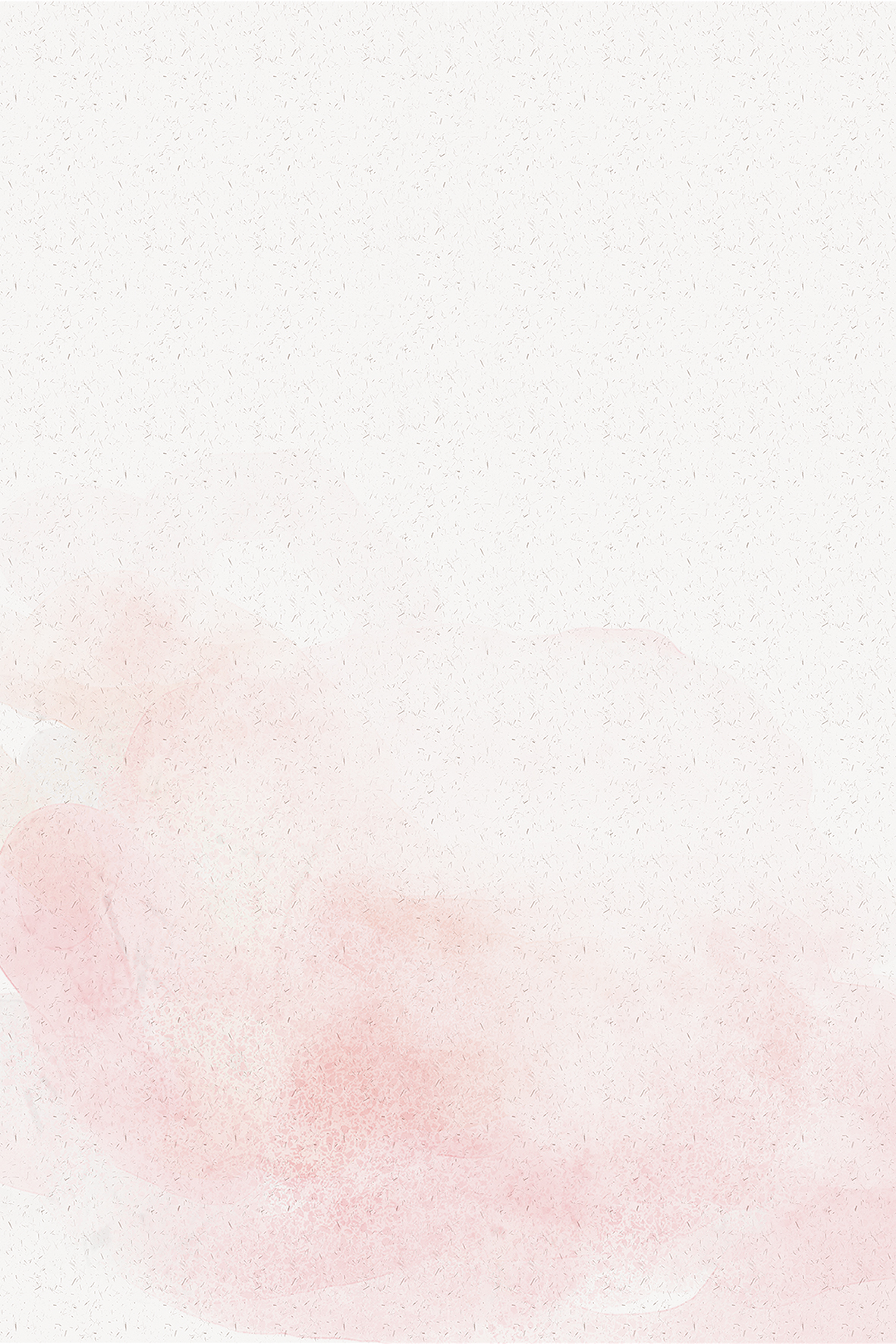 Yêu cầu cần đạt
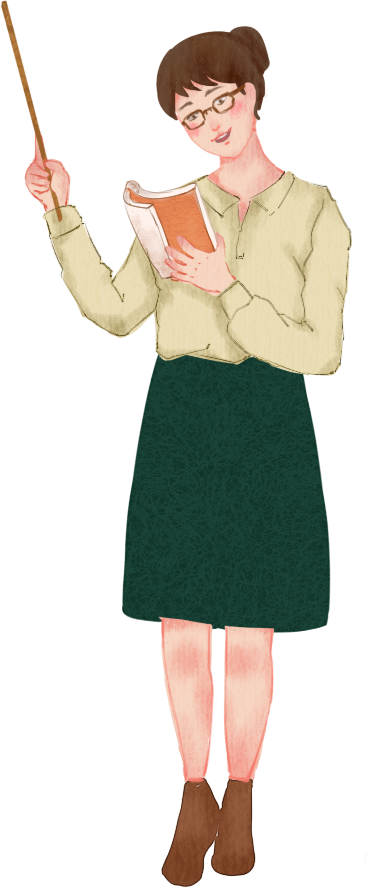 Đọc đúng các từ ngữ, đọc rõ ràng câu chuyện
Trả lời được các câu hỏi của bài.
Hiểu nội dung bài
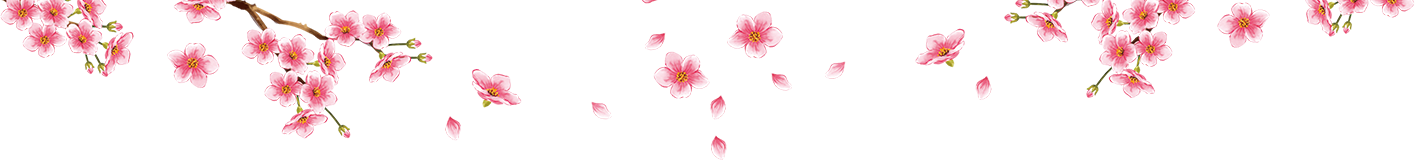 ĐỌC MẪU
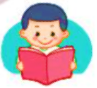 CHƠI CHONG CHÓNG
An yêu thích những chiếc chong chóng giấy. Mỗi chiếc chong chóng chỉ có một cái cán nhỏ và dài, một đầu gắn bốn cánh giấy mỏng, xinh như một bông hoa. Nhưng mỗi lần quay, nó mang lại bao nhiêu là tiếng cười và sự háo hức. An thích chạy thật nhanh để những cánh giấy không ngừng quay trong gió. Gió lướt qua cánh chong chóng tạo ra tiếng u u rất lạ.
An thường rủ bé Mai chơi chong chóng và thi xem ai thắng. Hai anh em chạy quanh sân cho chong chóng quay, rồi đột ngột dừng lại. Chong chóng của ai dừng quay trước thì người đó thua. An chạy nhanh hơn nên chong chóng quay lâu hơn. Thua mãi, Mai buồn thiu. An liền cho em giơ chong chóng ra trước quạt máy, còn mình thì phùng má thổi phù phù cho chong chóng quay. Mai cười toe vì thắng. Bây giờ, cũng giống như anh, Mai cũng rất mê những chiếc chong chóng.
( Theo Tuệ Nhi)
Luyện đọc từ khó
háo hức
lướt
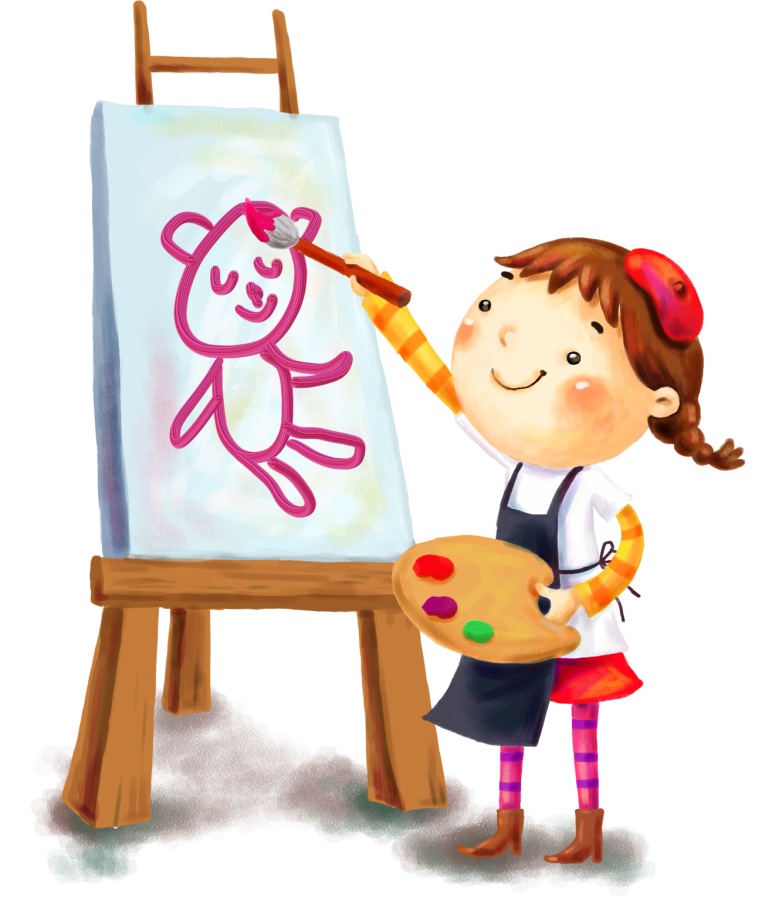 buồn thiu
cười toe
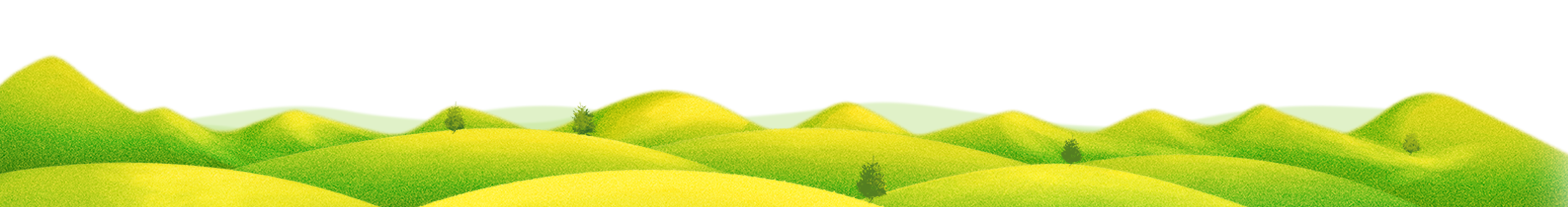 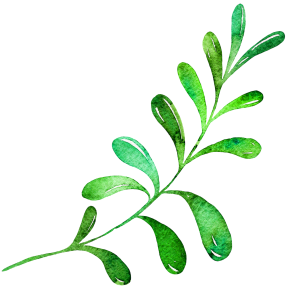 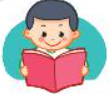 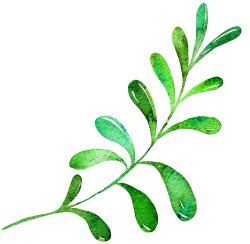 Cười toe
Cười với khuôn miệng mở rộng sang 2 bên, thể hiện sự thích thú.
GIẢI NGHĨA TỪ
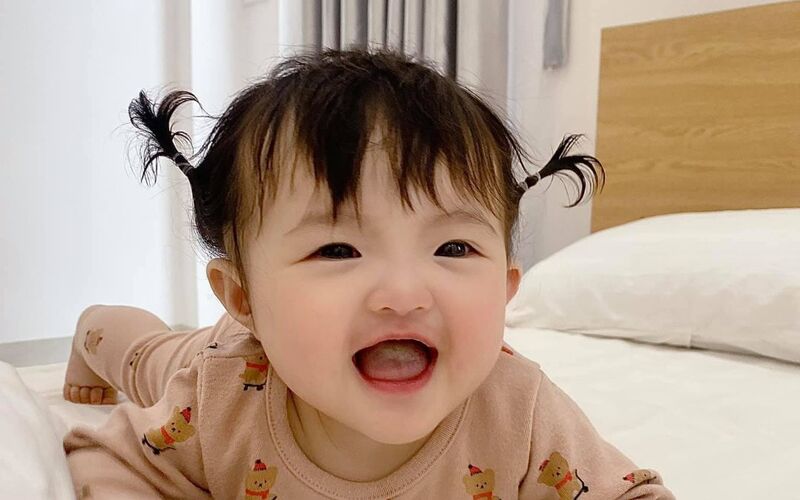 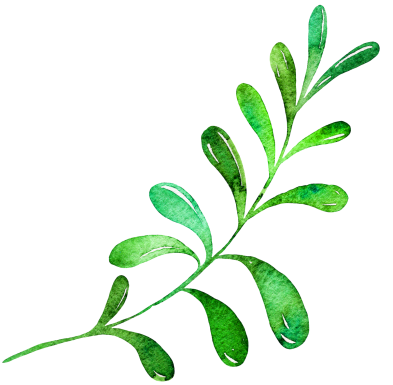 [Speaker Notes: Bài giảng được thiết kế bởi: Hương Thảo]
Luyện đọc câu dài:
Mỗi chiếc chong chóng chỉ có một cái cán nhỏ và dài, một đầu gắn bốn cánh giấy mỏng, xinh như một bông hoa.
CHƠI CHONG CHÓNG
ĐỌC NỐI TIẾP ĐOẠN
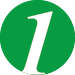 An yêu thích những chiếc chong chóng giấy. Mỗi chiếc chong chóng chỉ có một cái cán nhỏ và dài, một đầu gắn bốn cánh giấy mỏng, xinh như một bông hoa. Nhưng mỗi lần quay, nó mang lại bao nhiêu là tiếng cười và sự háo hức. An thích chạy thật nhanh để những cánh giấy không ngừng quay trong gió. Gió lướt qua cánh chong chóng tạo ra tiếng u u rất lạ.
An thường rủ bé Mai chơi chong chóng và thi xem ai thắng. Hai anh em chạy quanh sân cho chong chóng quay, rồi đột ngột dừng lại. Chong chóng của ai dừng quay trước thì người đó thua. An chạy nhanh hơn nên chong chóng quay lâu hơn. Thua mãi, Mai buồn thiu. An liền cho em giơ chong chóng ra trước quạt máy, còn mình thì phùng má thổi phù phù cho chong chóng quay. Mai cười toe vì thắng. Bây giờ, cũng giống như anh, Mai cũng rất mê những chiếc chong chóng.
( Theo Tuệ Nhi)
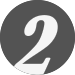 CHƠI CHONG CHÓNG
Đọc theo nhóm
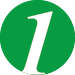 An yêu thích những chiếc chong chóng giấy. Mỗi chiếc chong chóng chỉ có một cái cán nhỏ và dài, một đầu gắn bốn cánh giấy mỏng, xinh như một bông hoa. Nhưng mỗi lần quay, nó mang lại bao nhiêu là tiếng cười và sự háo hức. An thích chạy thật nhanh để những cánh giấy không ngừng quay trong gió. Gió lướt qua cánh chong chóng tạo ra tiếng u u rất lạ.
An thường rủ bé Mai chơi chong chóng và thi xem ai thắng. Hai anh em chạy quanh sân cho chong chóng quay, rồi đột ngột dừng lại. Chong chóng của ai dừng quay trước thì người đó thua. An chạy nhanh hơn nên chong chóng quay lâu hơn. Thua mãi, Mai buồn thiu. An liền cho em giơ chong chóng ra trước quạt máy, còn mình thì phùng má thổi phù phù cho chong chóng quay. Mai cười toe vì thắng. Bây giờ, cũng giống như anh, Mai cũng rất mê những chiếc chong chóng.
( Theo Tuệ Nhi)
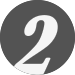 CHƠI CHONG CHÓNG
ĐỌC TOÀN BÀI
An yêu thích những chiếc chong chóng giấy. Mỗi chiếc chong chóng chỉ có một cái cán nhỏ và dài, một đầu gắn bốn cánh giấy mỏng, xinh như một bông hoa. Nhưng mỗi lần quay, nó mang lại bao nhiêu là tiếng cười và sự háo hức. An thích chạy thật nhanh để những cánh giấy không ngừng quay trong gió. Gió lướt qua cánh chong chóng tạo ra tiếng u u rất lạ.
An thường rủ bé Mai chơi chong chóng và thi xem ai thắng. Hai anh em chạy quanh sân cho chong chóng quay, rồi đột ngột dừng lại. Chong chóng của ai dừng quay trước thì người đó thua. An chạy nhanh hơn nên chong chóng quay lâu hơn. Thua mãi, Mai buồn thiu. An liền cho em giơ chong chóng ra trước quạt máy, còn mình thì phùng má thổi phù phù cho chong chóng quay. Mai cười toe vì thắng. Bây giờ, cũng giống như anh, Mai cũng rất mê những chiếc chong chóng.
( Theo Tuệ Nhi)
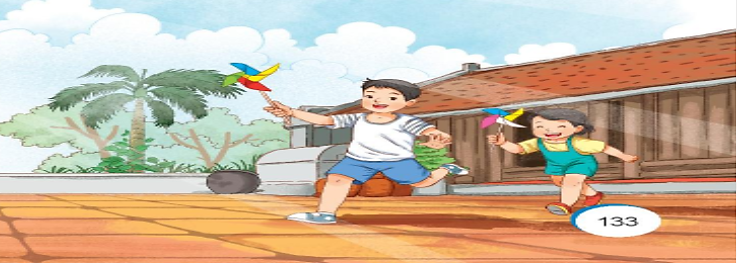 TRẢ LỜI CÂU HỎI
1. Tìm chi tiết cho thấy An rất thích chơi chong chóng.
 * An yêu thích những chiếc chong chóng giấy.
     * An thích chạy thật nhanh để chong chóng quay.
     * Hai anh em đều mê chong chóng.
2. Vì sao An luôn thắng khi thi chơi chong chóng cùng bé Mai?
 Vì An chạy nhanh hơn nên chong chóng quay lâu hơn.
3. An nghĩ ra cách gì để bé Mai vui?
 Mai buồn vì thua, nên An đã làm cho Mai vui bằng cách nhường Mai thắng. An để Mai đưa chong chóng ra trước quạt máy, còn mình tự thổi phù phù cho chong chóng quay.
4. Qua câu chuyện, em thấy tình cảm của anh em An và Mai thế nào?
 Anh em An và Mai rất đoàn kết, yêu thương, nhường nhịn lẫn nhau.
CHƠI CHONG CHÓNG
LUYỆN ĐỌC LẠI
An yêu thích những chiếc chong chóng giấy. Mỗi chiếc chong chóng chỉ có một cái cán nhỏ và dài, một đầu gắn bốn cánh giấy mỏng, xinh như một bông hoa. Nhưng mỗi lần quay, nó mang lại bao nhiêu là tiếng cười và sự háo hức. An thích chạy thật nhanh để những cánh giấy không ngừng quay trong gió. Gió lướt qua cánh chong chóng tạo ra tiếng u u rất lạ.
An thường rủ bé Mai chơi chong chóng và thi xem ai thắng. Hai anh em chạy quanh sân cho chong chóng quay, rồi đột ngột dừng lại. Chong chóng của ai dừng quay trước thì người đó thua. An chạy nhanh hơn nên chong chóng quay lâu hơn. Thua mãi, Mai buồn thiu. An liền cho em giơ chong chóng ra trước quạt máy, còn mình thì phùng má thổi phù phù cho chong chóng quay. Mai cười toe vì thắng. Bây giờ, cũng giống như anh, Mai cũng rất mê những chiếc chong chóng.
( Theo Tuệ Nhi)
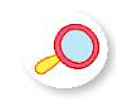 LUYỆN TẬP
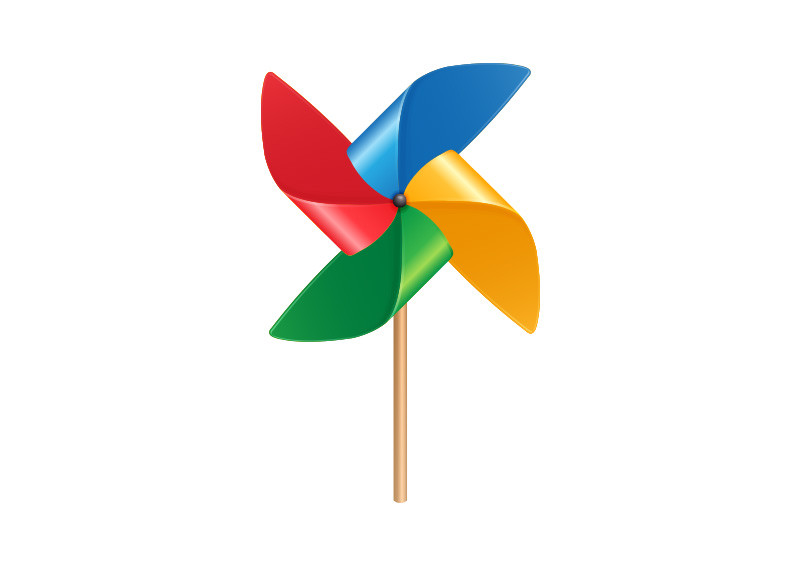 1. Tìm từ ngữ trong bài đọc tả chiếc chong chóng?
 * cán nhỏ và dài
     * một đầu gắn 4 cánh giấy mỏng,  xinh như một bông hoa
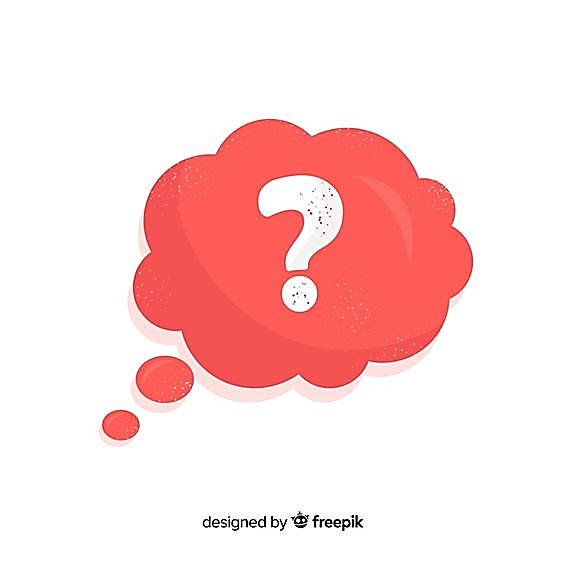 Nếu em là Mai, em sẽ nói gì với anh An sau khi chơi?